CALPADS Information Meeting
October 19, 2021
This presentation may be downloaded from:
https://csis.fcmat.org/resources
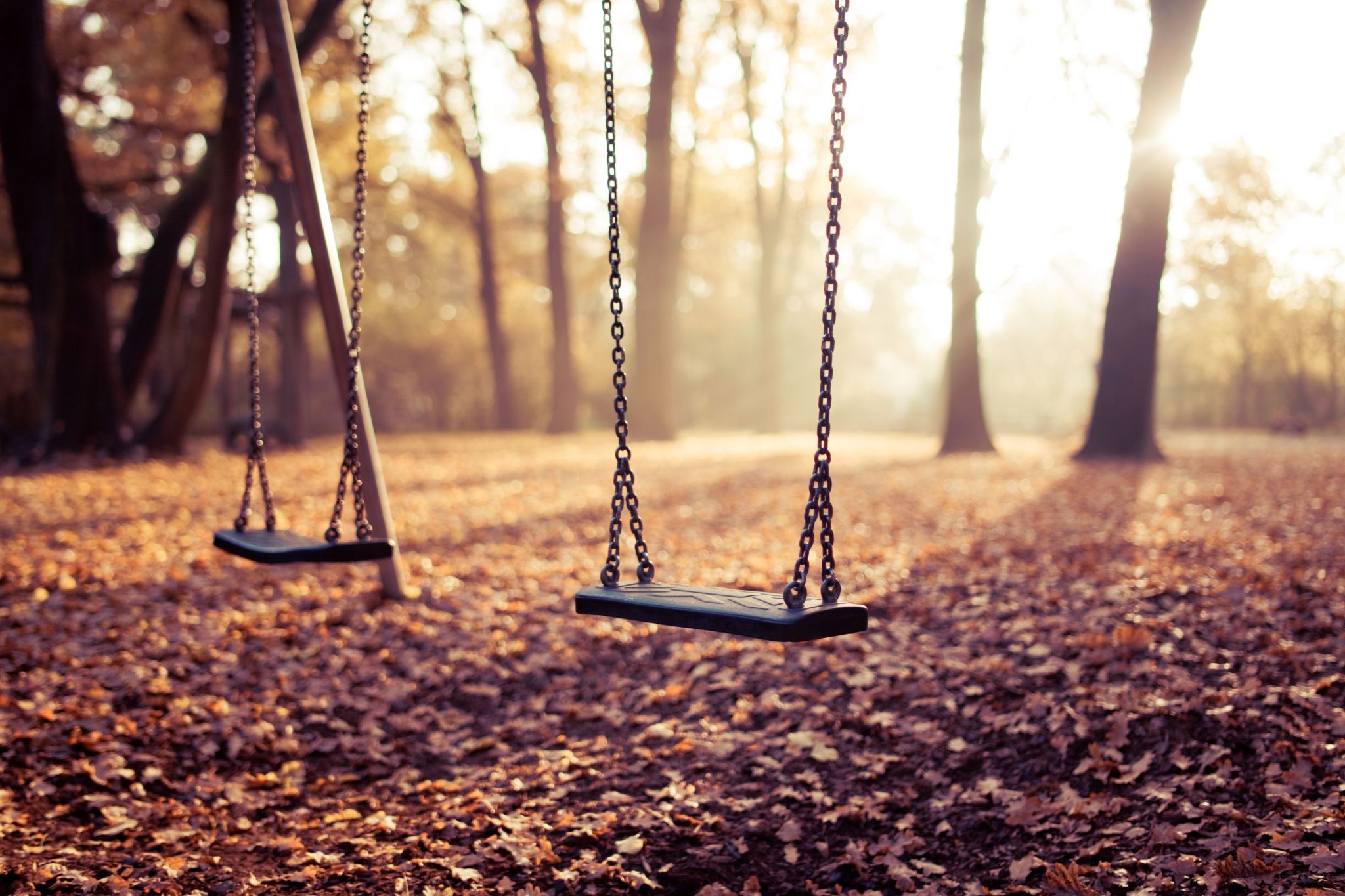 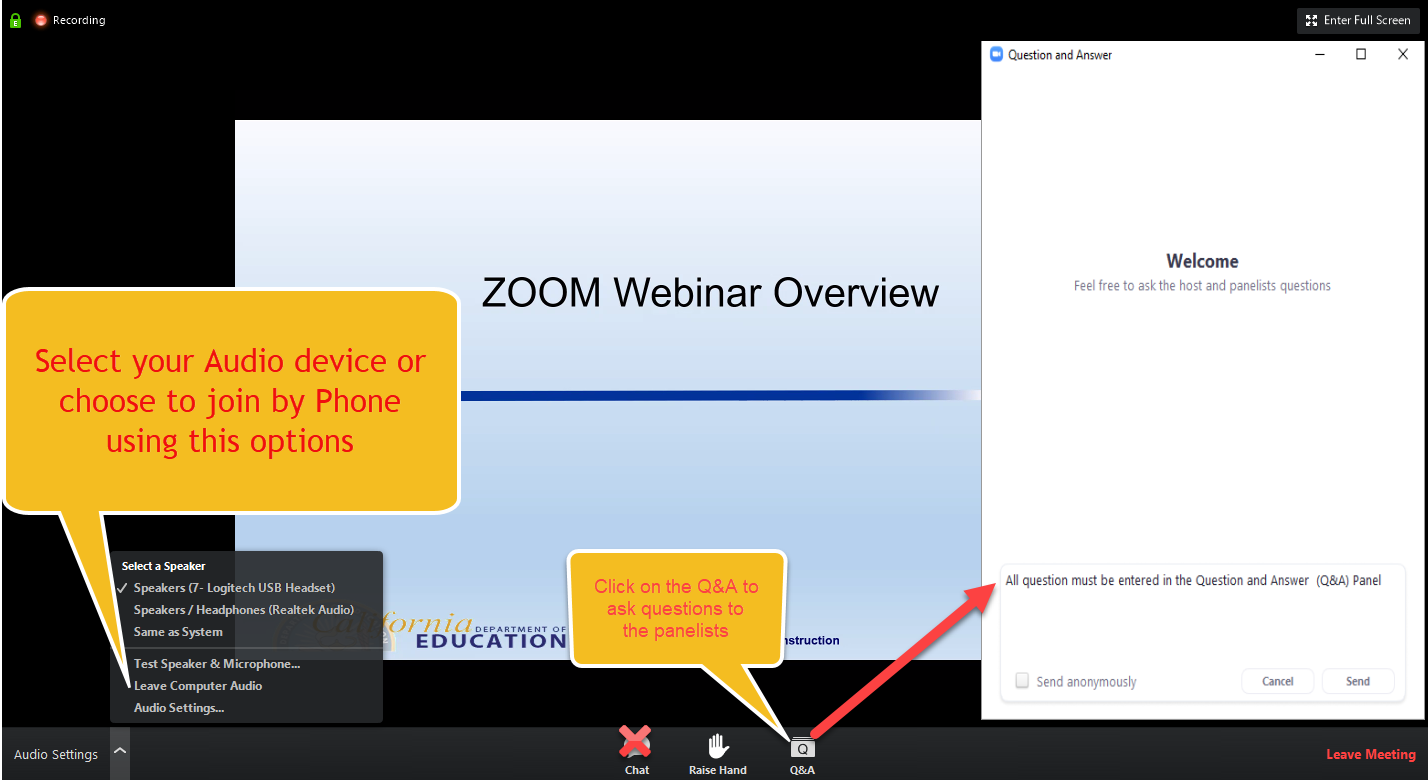 Your Webinar will begin soon. 
Please be aware of the available zoom features
For best session experience connect using a Network  cable
2
October 2021 CIM
Procedures for Asking Questions
Please wait to ask questions in the Q&A until after each section
After each section, to ask a question
Click on the “Q&A” icon to open the Q&A box
In the “Send to” dropdown, select “Presenter” 
Type your question in the Q&A box and select “Send”
We will
Respond to questions for that section as time permits
Address unanswered questions via an upcoming Flash or in additions to FAQs as appropriate
If your question is not answered, please submit a service ticket
October 2021 CIM
3
CIM Presenters
CDE

Glenn Miller, Administrator
CALPADS/CBEDS/CDS Office

Paula Mishima, Administrator
Educational Data Management Division
FCMAT/CSIS

Angela Ratty,
Client Services Architect

Martha Friedrich,
Client Services Officer
October 2021 CIM
4
Agenda
Changes to CALPADS Communications
2021-22 CALPADS Reporting Calendar
Post Redesign Update
2021-22 System Changes
Roadmap for Future Academic Years
Support Update
Support Tips and Resources
October 2021 CIM
5
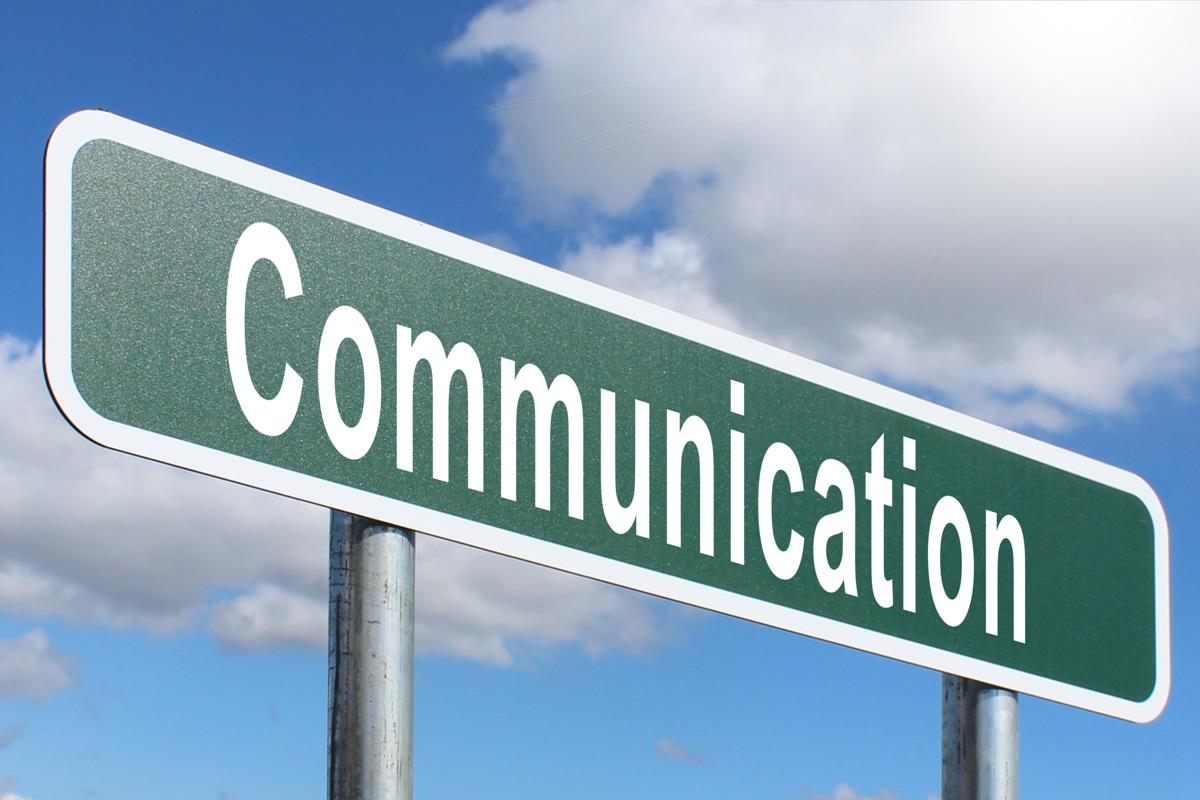 Changes to CALPADS Communications
October 2021 CIM
6
This Photo by Unknown Author is licensed under CC BY-SA
This Photo by Unknown Author is licensed under CC BY-NC
More Frequent Communications
The CDE is making efforts to have more frequent and timely communications with LEAs:
County Office of Education (COE) User Group
CALPADS Information Meetings
CALPADS Quarterly Update Meetings
October 2021 CIM
7
County Office of Education User Group
Meetings occur every two months with COE representatives
All counties are invited to participate
Provides important updates to COE representatives
Facilitates communication between COEs on CALPADS-related issues
Provides a mechanism for soliciting feedback from LEAs on proposed changes and issues
October 2021 CIM
8
CIM Changes
The CIM will still be held twice annually but will:
Focus on “big picture” strategies for the current and future academic years
Be shorter in duration
Detailed information focused on submissions will now be provided at new regional meetings
October 2021 CIM
9
CALPADS Quarterly Update Meetings
CALPADS Quarterly Updates are being provided to all LEAs by region:
Northern A
Northern B
Central Valley
Southern A
Southern B
Quarterly updates are intended to provide timely, submission specific updates for LEAs four times annually
For registration and other information, visit https://www.cde.ca.gov/ds/sp/cl/calupd.asp
October 2021 CIM
10
Update and User Group Meetings
October 2021 CIM
11
2021-22 CALPADS Calendar
October 2021 CIM
12
2021-22 CALPADS Calendar
Only LEA-level approval required
October 2021 CIM
13
Post Redesign Update
October 2021 CIM
14
Post Process Redesign Updates
Planned for implementation in late March 2022
Benefits
Reduces the time it takes to post a file
Provides visibility to all data anomalies even outside of submission and certification windows
Allows for asynchronous loading of data
October 2021 CIM
15
Post Process Redesign Simple Flow
October 2021 CIM
16
Impacts and Business Process Changes
Changes to SSID assignment
Retired SSIDs that are submitted will fail the file
Planned: Students submitted without SSIDs in the SENR or SINF will be assigned an SSID, unless there is an SSID already associated with the Local ID in the file. Aka, auto-assigning IDs
In design and test: Goal is to minimize impact to the MID process
October 2021 CIM
17
Impacts and Business Process Changes
Data anomaly, now data discrepancies, process changes
Any intra-file errors will result in pass/fail of entire file upon input
All other errors (including those previously displayed during submission windows) will be displayed to the user every time a file is submitted, allowing on-going cleaning/correction
Files for any certification period can be loaded at any time
Any data discrepancies affecting the reporting period will turn into fatal certification validation errors
October 2021 CIM
18
2021-22 CALPADS Changes
October 2021 CIM
19
Fall 1 and 2 Changes
Fall 1 and 2 changes for 2021-22 will be discussed at the first regional meeting in early November
LEAs should review Flash 213 which summarizes the Fall 1 changes
October 2021 CIM
20
AB 130/167 – Independent Study Data Collection Requirements
AB 130/167 requires CDE to report on the number of students participating in independent study 15 or more cumulative days within the academic year
CALPADS will capture needed data on the Student Absence Summary (STAS) File, by adding two additional fields and adjusting definitions of existing fields
Changes have been vetted with student information system vendors and will be included in the next version of the CALPADS File Specifications, to be published shortly
21
AB 130/167 – Independent Study Data Collection Requirements
The following two fields will be added to the Student Absence Summary File (STAS) for EOY 3:
22
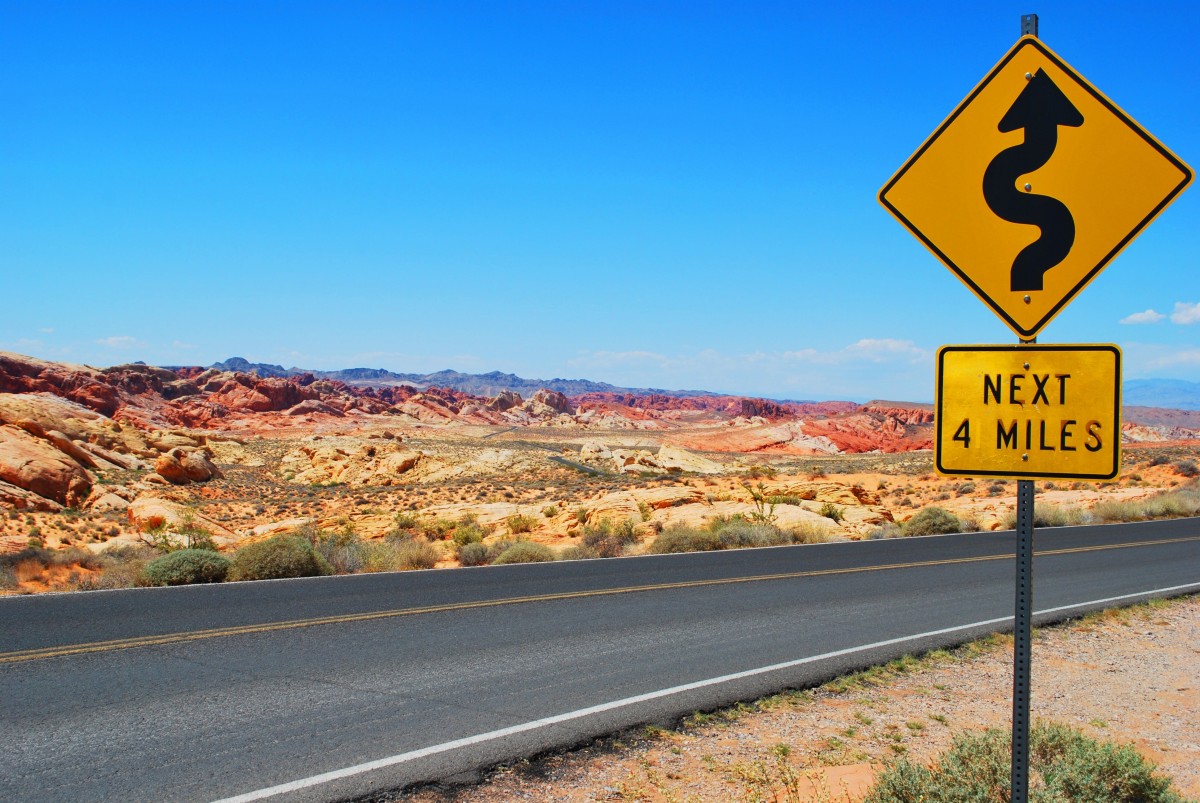 Roadmap and Vision for 2022-23 and Beyond
October 2021 CIM
23
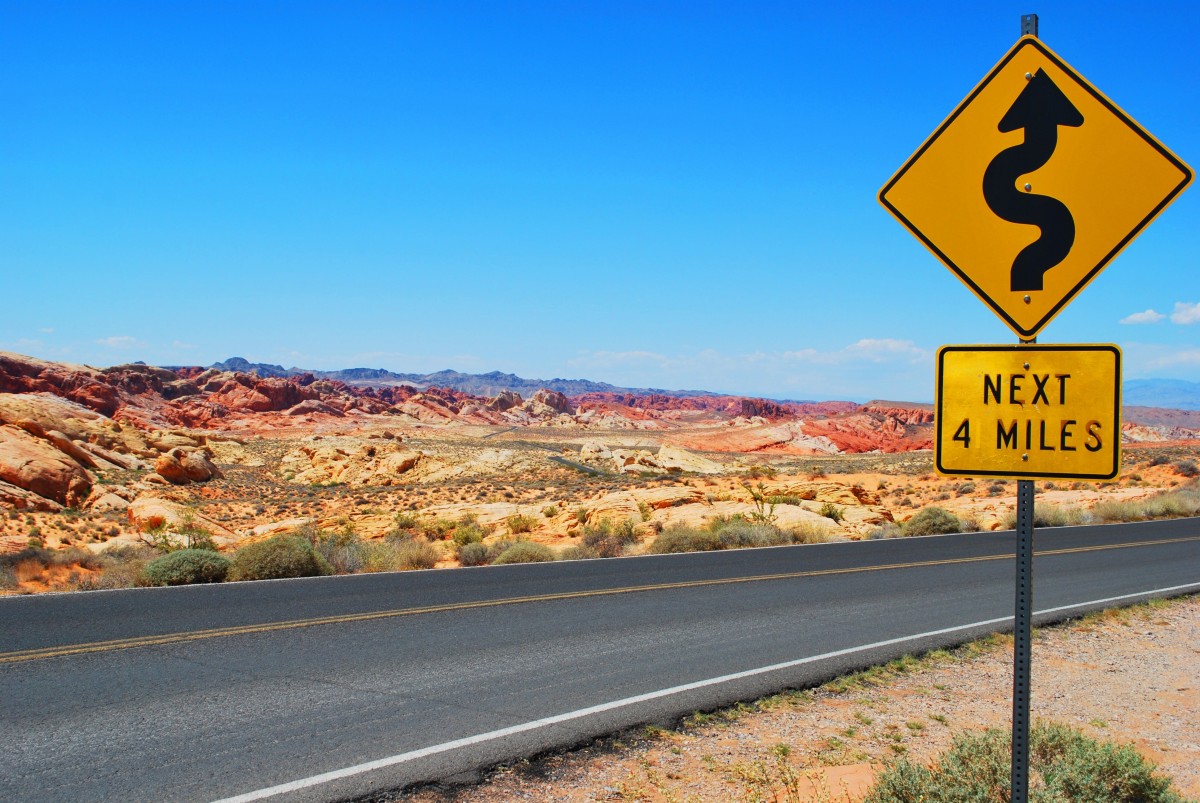 The road ahead…
General Improvements
Legislatively mandated changes
Data Integration, data collection reduction/streamlining
Providing information back to LEAs
October 2021 CIM
24
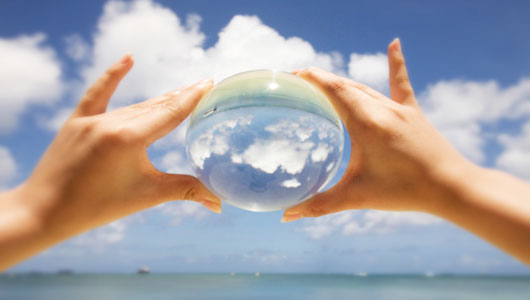 Vision for General Data Collection and Reporting Improvements
October 2021 CIM
25
Special Education (SPED) File          Re-architecture
CDE is working with LEAs, SELPAs, and special education data system (SEDS) vendors on a proposal to improve data submission, validation, and reporting
This new architecture will more closely mirror local business practices and will support the following data reporting requirements:
Identify students who are eligible for special education at any point in time
Ensure LEAs are holding required meetings in a timely manner for SWD
Identify the specific special education plan that a student is on at any point in time
October 2021 CIM
26
Creation of Application Program Interface (API) with SIS
The change in architecture for file intake (post redesign) will allow more system to system integration in the future, for example:
Use of API for data input (replacing batch uploading, depends on SIS). Extracts, error reports, etc. will also be part of the API.
Similar to how the special education data systems (SEDS) work today
Changes in rollout based on lessons learned with the SPED implementation
October 2021 CIM
27
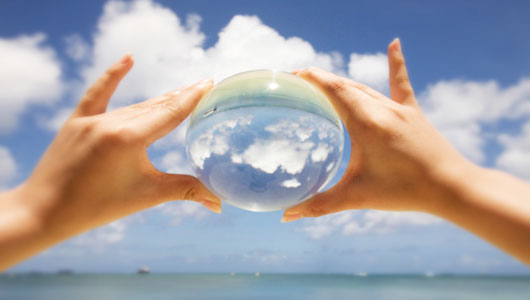 Vision for Legislatively Mandated Changes
October 2021 CIM
28
Course and Staff Data Redesign
These changes will be required to:
Meet the Cradle to Career vision and requirements including:
Supporting the California College Guidance Initiative (CCGI) to provide its guidance services to students in all LEAs (EC 60900.5(a-d) through data informed accounts, including transcript data
Meet recently passed legislation supporting Student Aid Commission data needs
Meet Title I, Part C (migrant program) requirements which also requires transcript data
Better support for assignment monitoring through CalSAAS
October 2021 CIM
29
Classified Data Collection
To meet federal reporting requirements, exploring adding classified individual-level staff collection that would replace CBEDS reporting
Still in requirements and feasibility analysis phase
October 2021 CIM
30
School Calendar Collection
Exploring a file-based collection of the school calendar to:
Support transcript reporting for Cradle to Career and Title 1, Part C (Migrant Program) 
Replace manual entry of the school calendar into TOMS
To provide information on the status of schools during emergencies (e.g. fires), and for recurring data requests from CDE program offices and the legislature
October 2021 CIM
31
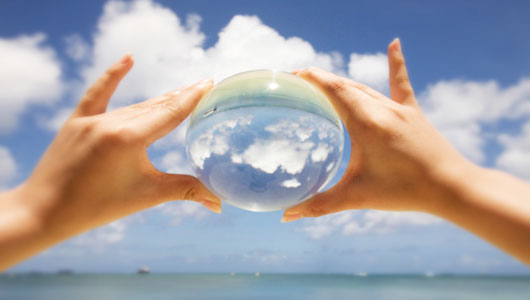 Vision for Data Integration Data Collection Reduction and Streamlining
October 2021 CIM
32
Exchange of Migrant Student Information Network (MSIN) Data
Provide to LEAs which of their enrolled students are Migrant Education eligible students based on data from MSIN, the authoritative source. This will:
Enable CDE to better meet 34 Code of Federal Regulations 200.85 reporting requirements
Improve identification of and service delivery to Migrant Education eligible students
Reduce LEA workload, as LEAs will no longer have to get data from migrant regions for submission to CALPADS through the SPRG (migrant code will be retired)
October 2021 CIM
33
Test Settings through CALPADS
Was planned for implementation in 2022-23, however after some additional analysis, this approach is being re-evaluated
CDE is working with ETS and SIS vendors on an alternative approach that would eliminate the need to pass the data through CALPADS
October 2021 CIM
34
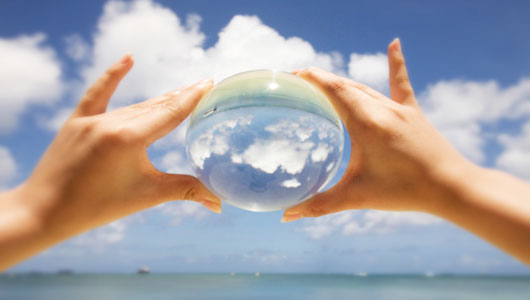 Vision for Changes to Provide Information Back to LEAs
October 2021 CIM
35
Importing ELPAC, CAASPP test scores into CALPADS
To support LEAs the CDE is:
Scoping out requirements for providing LEAs statewide assessment results through CALPADS
Exploring adding optional uploading of local assessments, e.g. ASVAB, STAR, etc.
October 2021 CIM
36
CALPADS Support UpdateAngela RattyClient Services Architect, FCMAT/CSIS
October 2021 CIM
37
Support Tips and Resources
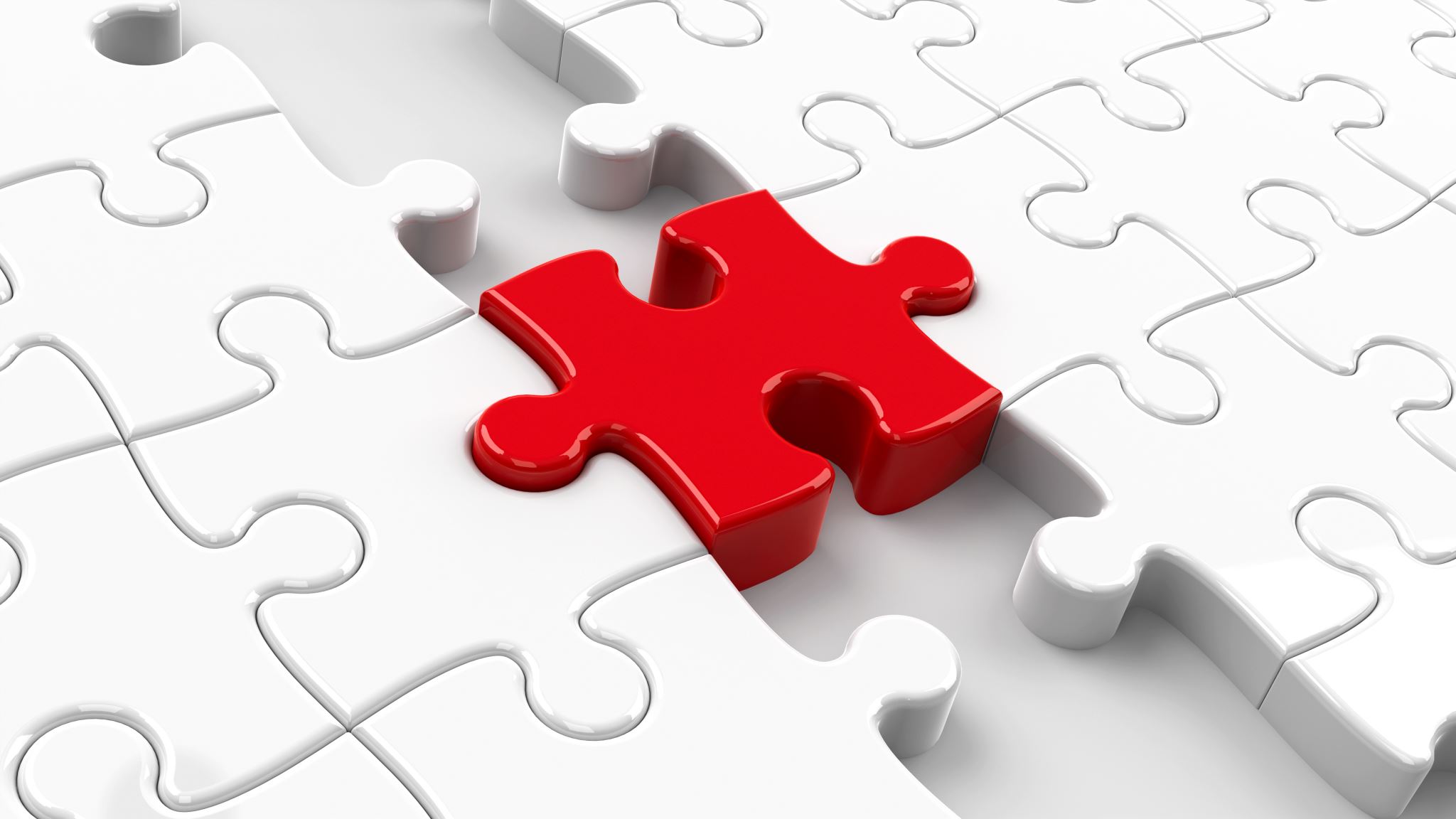 October 2021 CIM
38
Live Demo
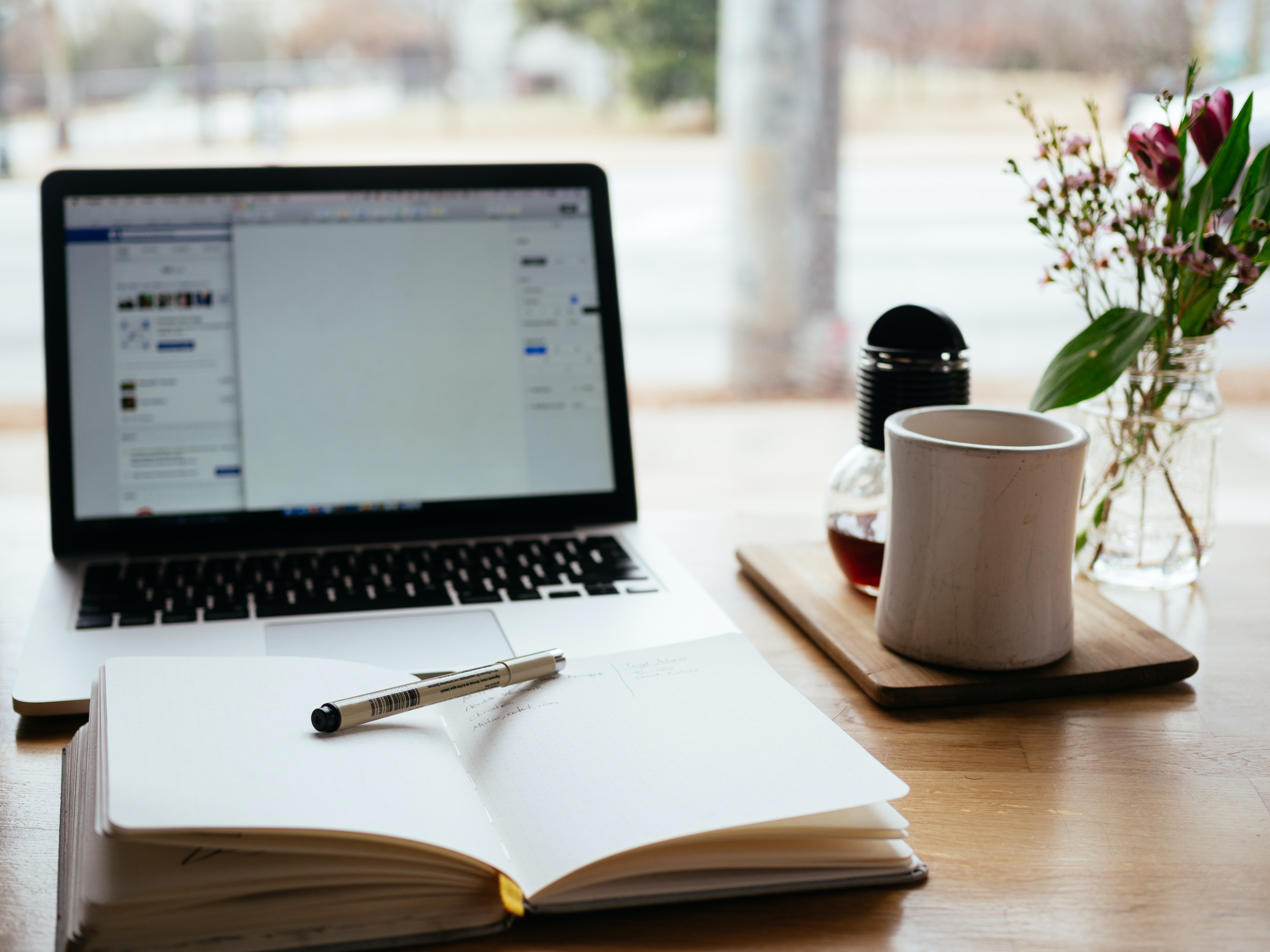 LEA Admin and SELPA Quick Start Guides
Fall 1 Roadmap and Checklist
Admin User Account extract
SELPA Supporting Report Extracts
Revision ID on SPED Reports
New Reports 
Error hyperlinks
SSID Extract Changes
October 2021 CIM
39
[Speaker Notes: See Flash #213 for summary of Fall 2021 changes. https://documentation.calpads.org/Training/doc/calpadsupdflash213.pdf]
Support Tips
Known Issues
Advise site users to contact LEA Admin 
Use email or web form 
Include Job ID, SSID*, SEID, Error Number

* Do not include PII
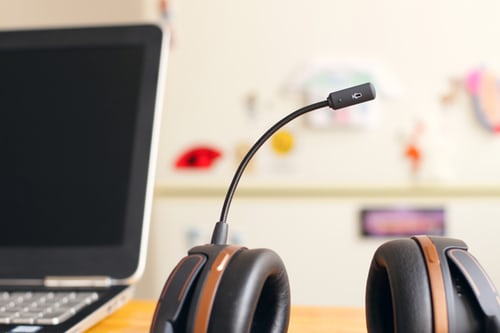 October 2021 CIM
40
[Speaker Notes: Expedite Support Response Time	

Reference Known Issues
Advise site users to contact LEA Admin 
Use email or web form 
Include Job ID, SSID*, SEID, Error Number

* Do not include personally identifiable information; the SSID is sufficient. *]
Resources and Training
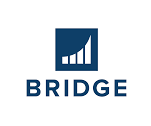 https://learn.fcmat.org/
https://www.youtube.com/channel/UCA9oRTiyVECCCzOxpmJheZw
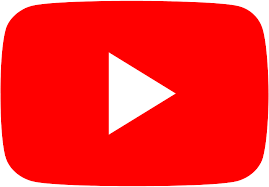 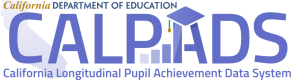 https://documentation.calpads.org/Support/References
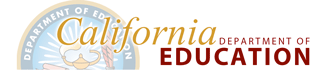 https://www.cde.ca.gov/ds/sp/cl/systemdocs.asp
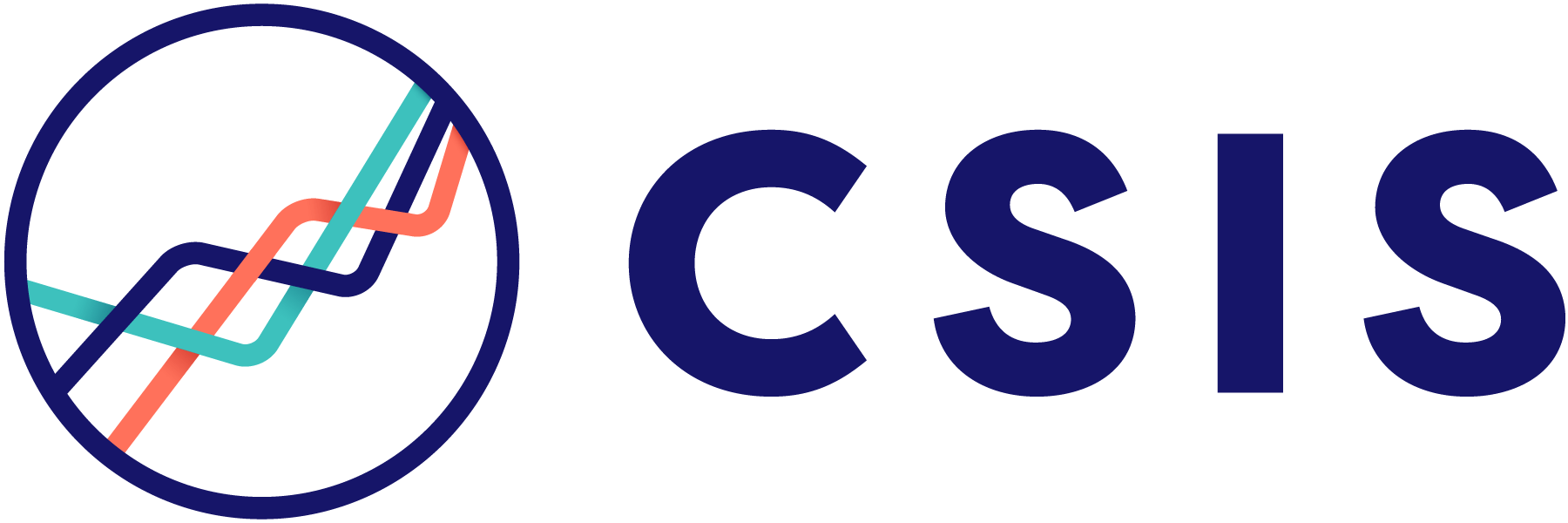 https://csis.fcmat.org/resources
41
October 2021 CIM
http://www2.cde.ca.gov/calpadshelp/default.aspx
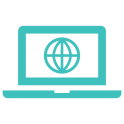 Web
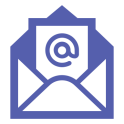 calpads-support@cde.ca.gov
Email
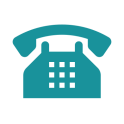 916-325-9210
Support
Phone
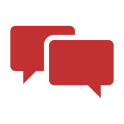 https://csis.fcmat.org/ListServ
https://www.cde.ca.gov/ds/sp/cl/listservs.asp
You can get help through these channels
Listserv
42
October 2021 CIM
Survey
Please complete our survey
43
October 2021 CIM
Next Meeting
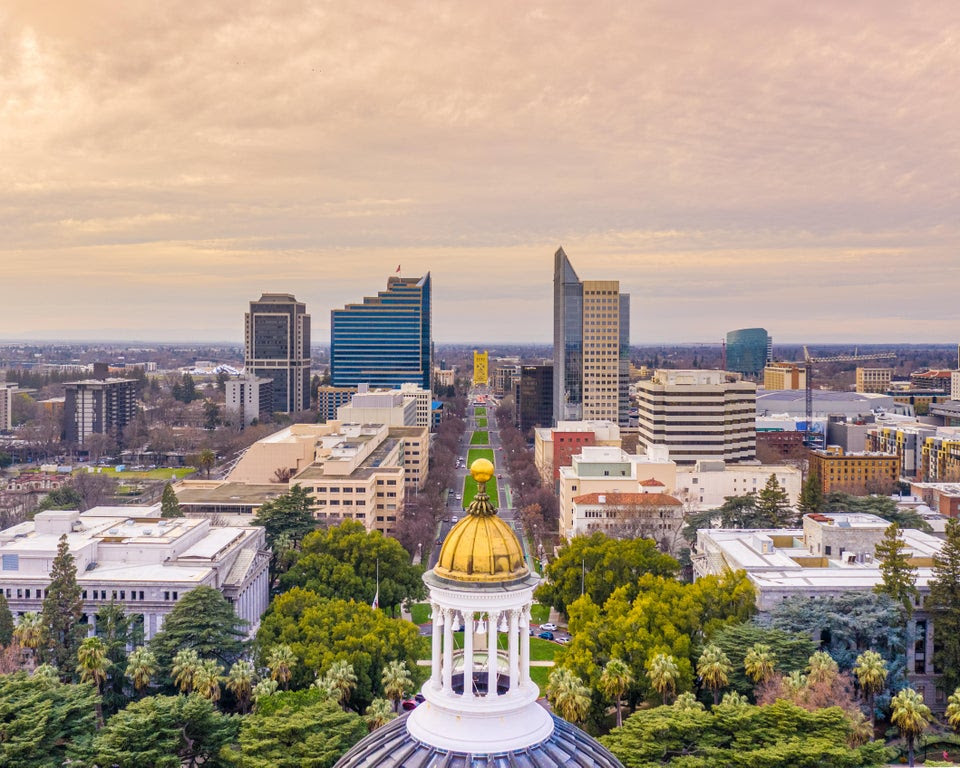 April 2022 CIM
Zooming from Sacramento
October 2021 CIM
44